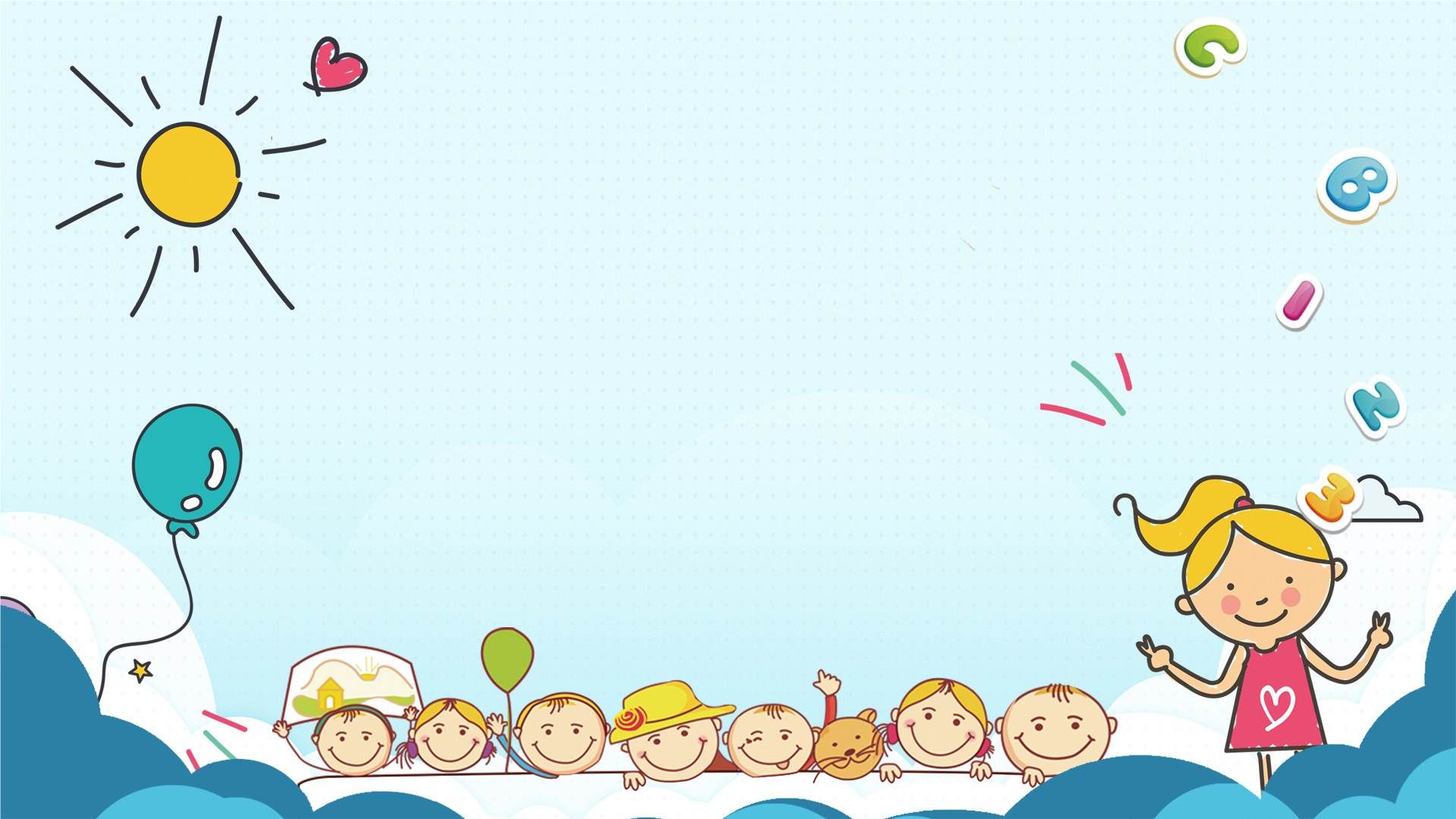 UBND QUẬN LONG BIÊNTRƯỜNG MẦM NON HOA SỮA
HOẠT ĐỘNG
KHÁM PHÁ KHOA HỌC

“SỰ KÌ DIỆU CỦA KHÔNG KHÍ”
LỚP MGB C6
Giáo viên thực hiện: Nguyễn Khánh Ly
Năm học 2022 - 2023
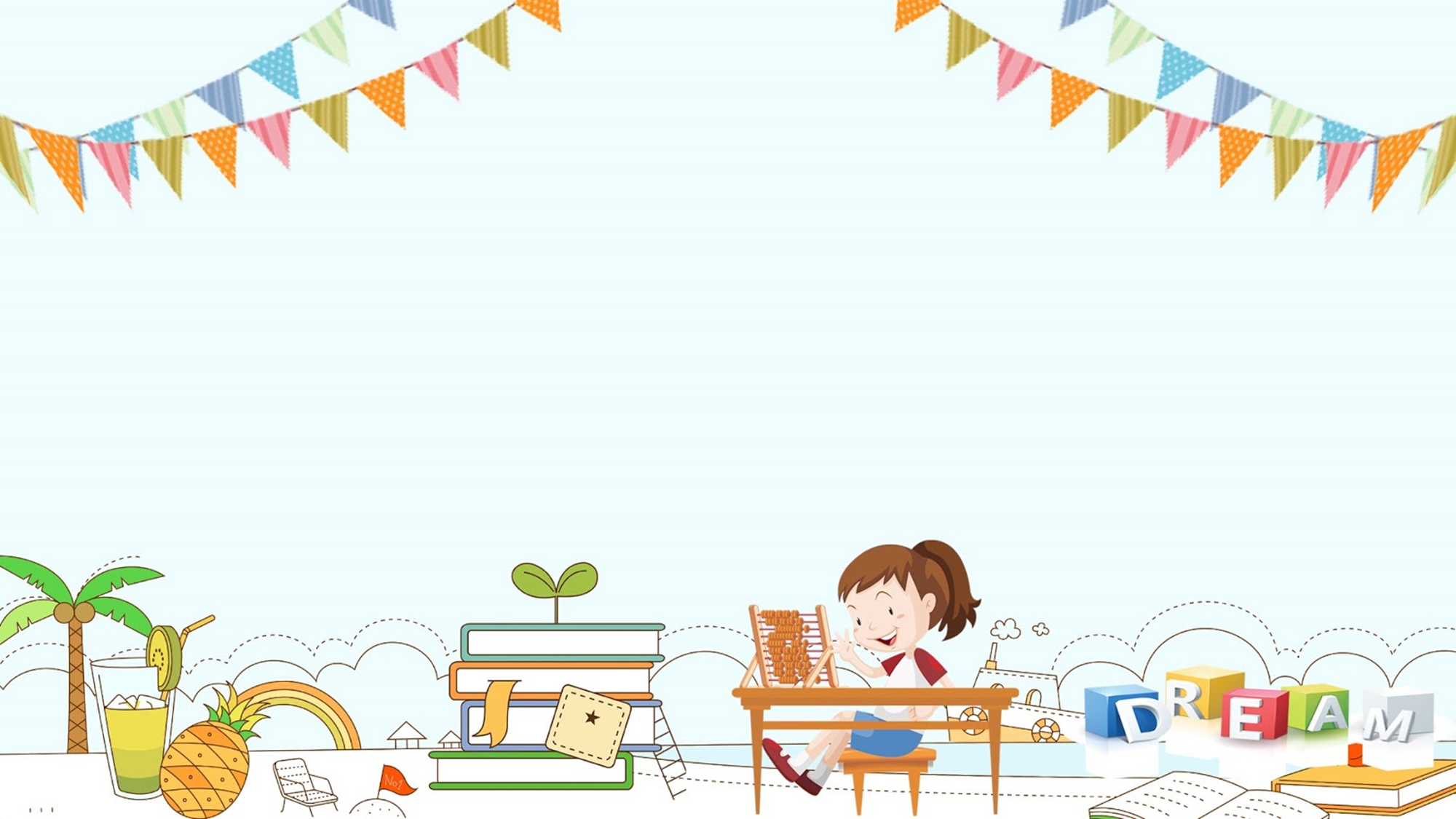 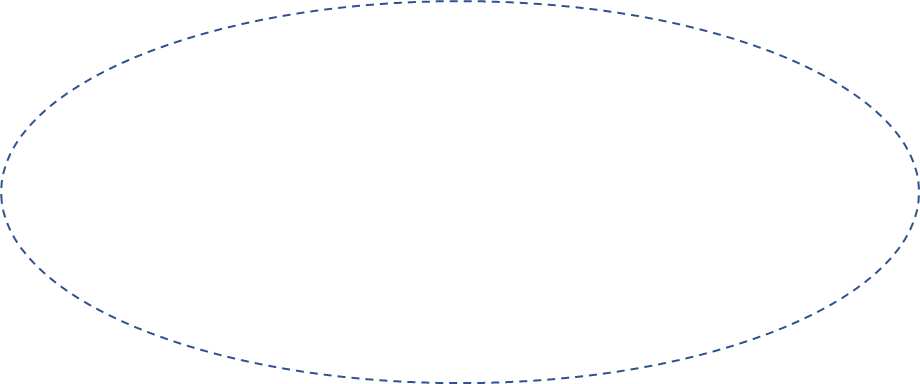 Hát: “Cái mũi”
Hát: “Điều đó tùy thuộc hành động của bạn”
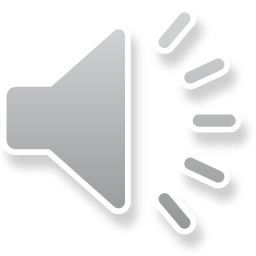 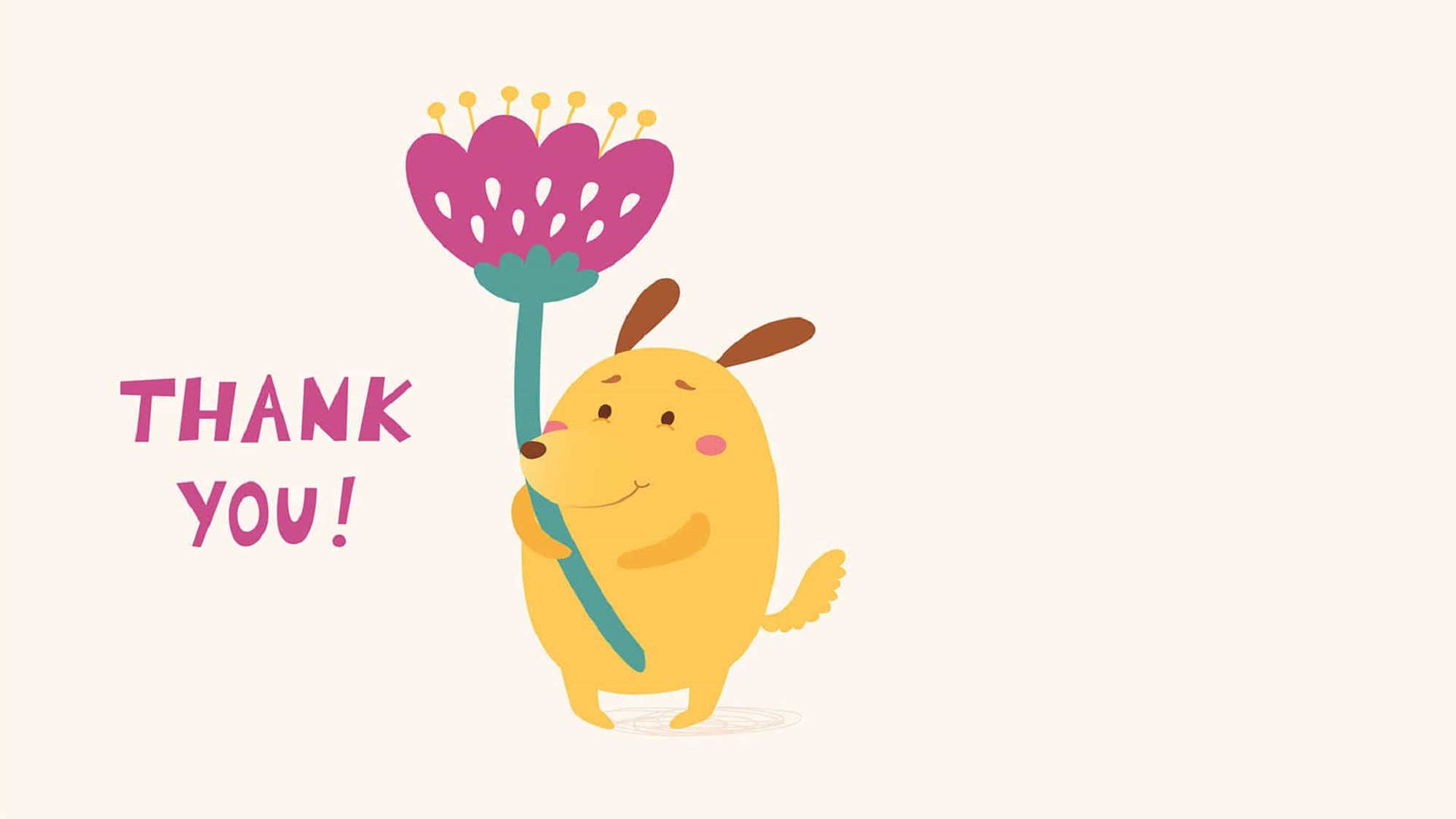